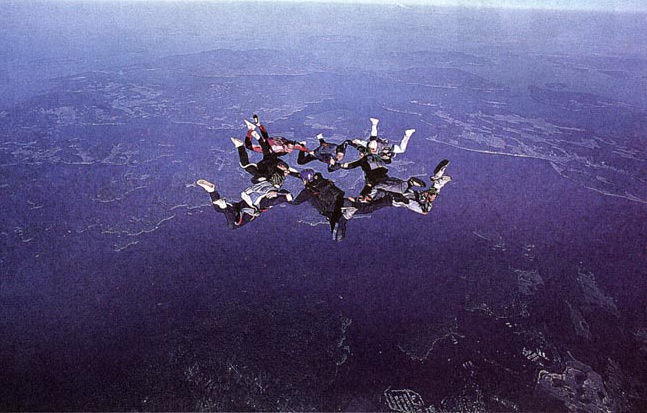 §3   相互作用
3.3   摩擦力 (Friction)
***
摩擦力 (friction)
1) 定义：两物体接触，当发生相对运动（趋势）时，接触面上产生阻碍相对运动（趋势）的力
2) 分类：
静摩擦力
(static friction)
滑动摩擦力
摩擦力
(sliding friction)
(friction)
动摩擦力
(kinetic friction)
滚动摩擦力
(rolling friction)
***
1. 静摩擦力 (static friction)
1) 定义：A物体在B物体表面有相对运动趋势时， 受到B物体表面施加的摩擦力。
施力物体
v = 0
F
2) 方向：
与物体相对运动趋势方向相反。
相切接触面，
***
假设光滑法
Yes or No?
fs
√
运动的物体可以受静摩擦力。
fs
√
静摩擦力可以充当动力。
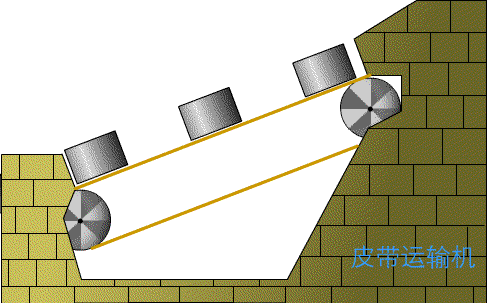 F
fs
***
3) 大小：
取决于F
取值范围：0 < fs ≤ fs,max
(最大静摩擦力)
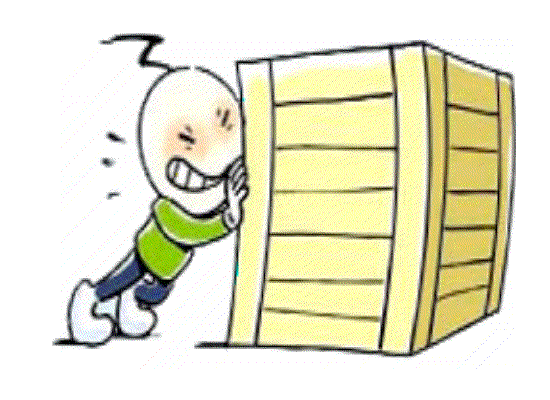 二力平衡
***
F   ，fs    ，
且：fs = F
BC
例1、关于静摩擦力，下列说法正确的是（     ）
A.  只有静止的物体才可能受静摩擦力
B.  有相对运动趋势的相互接触的物体间有可能产生静摩擦力
C.  产生静摩擦力的两物体间一定相对静止
D.  两相对静止的物体间一定有静摩擦力产生
BD
例2、人握住旗杆匀速上爬，则下列说法正确的是（     ）
A.  人受到的摩擦力方向向下
B.  人受到的摩擦力方向向上
C.  手握旗杆的力越大，人受到的摩擦力越大
D.  若手握旗杆的力增加，人受的摩擦力仍不变
***
v
v
v
f k
v'
v'
fk
f k
2. 滑动摩擦力 (sliding friction)
1) 定义：A物体在B物体表面相对滑动时，受到B物体阻碍它相对滑动的力。
施力物体
既可为阻力
亦可为动力
相切接触面，与物体相对运动方向相反。
2) 方向：
fk
F
F
fk
3) 大小：
***
接触面
影响滑动摩擦力的因素？
&
正压力
＊ μk: no unit
Normal force
控制变量法
＊ fk 略小于fs,max
Coefficient of kinetic friction
vconst.
v
Coefficient of static friction
stationary
力传感器
f-F的关系曲线
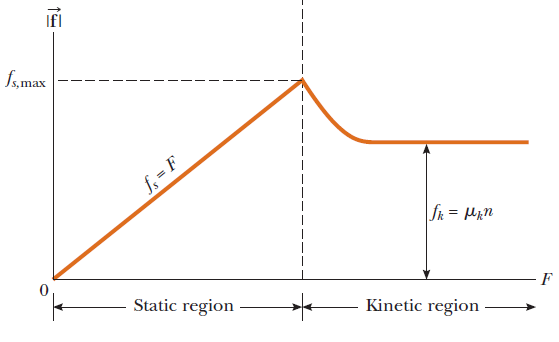 AD
例3、关于滑动摩擦力的产生，下列说法正确的是（     ）
A.  只有相互接触且相对运动的物体间才可能产生滑动摩擦力
B.  只有运动的物体才可能产生滑动摩擦力
C.  受弹力作用的物体一定受到滑动摩擦力
D.  受滑动摩擦力作用的物体一定受到弹力作用
v
F
例4、如图，一质量为20 kg的物体在μ = 0.1的水平面上向右运动，运动过程中，物体还受到向左的拉力F = 10 N，则物体受到的滑动摩擦力为（g = 10 N/kg）（     ）
A.  10 N，水平向右            B.  10 N，水平向左
C.  20 N，水平向右            D.  20 N，水平向左
D
fk
例5、水平的皮带传输装置如图所示，皮带的速度保持不变，物体被轻轻放在A端皮带上，开始时物体在皮带上滑动，当它到达位置C后滑动停止，之后随皮带一起匀速运动，直至传送到目的地B端。在传送过程中，物体受摩擦力情况是（     ）
A.  在AC段受水平向左的滑动摩擦力
B.  在AC段受水平向右的滑动摩擦力
C.  在CB段不受静摩擦力
D.  在CB段受水平向右的静摩擦力
BC
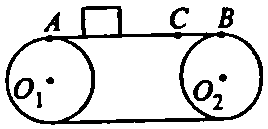 fs
fk
例6、如图所示的皮带传输装置，皮带的速度保持不变，物体被轻轻放在A端皮带上，开始时物体在皮带上滑动，当它到达位置C后滑动停止，之后随皮带一起匀速运动，直至传送到目的地B端。在传送过程中，物体受摩擦力情况是（     ）
A.  在AC段受沿斜面向下的滑动摩擦力
B.  在AC段受沿斜面向上的滑动摩擦力
C.  在CB段不受摩擦力
D.  在CB段受沿斜面向上的静摩擦力
BD
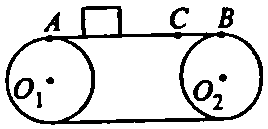 ***
3. 滚动摩擦 (rolling friction)
定义：A物体在B物体表面滚动，产生阻碍滚动的作用。
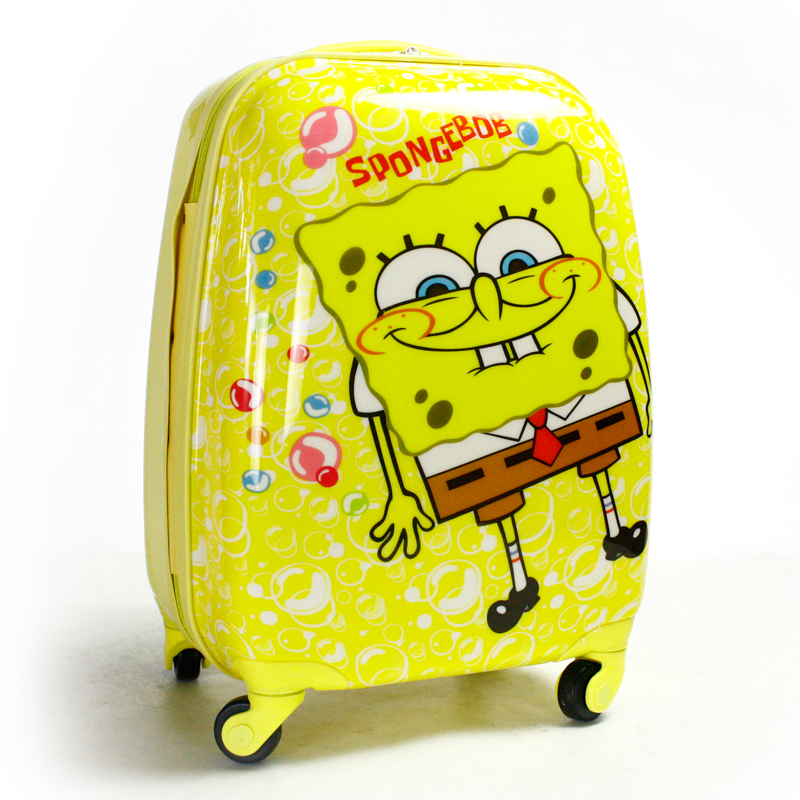 ***
4. 摩擦力产生条件
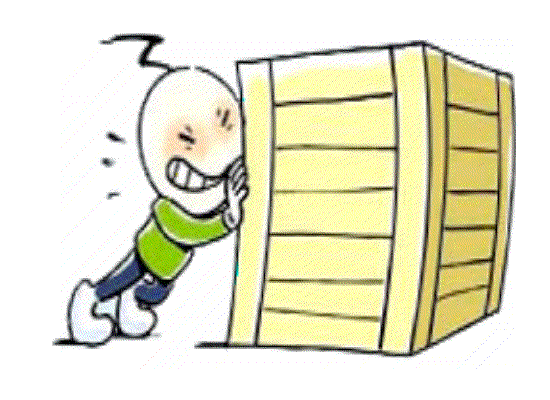 ① 粗糙
② 接触且挤压 （即，有弹力）
③ 有相对运动（趋势）
§3  相互作用
§3.3  摩擦力（Friction）
摩擦力 (friction)
1) 定义：两物体接触，当发生相对运动（趋势）时，接触面上产生阻碍相对运动（趋势）的力
2) 分类：
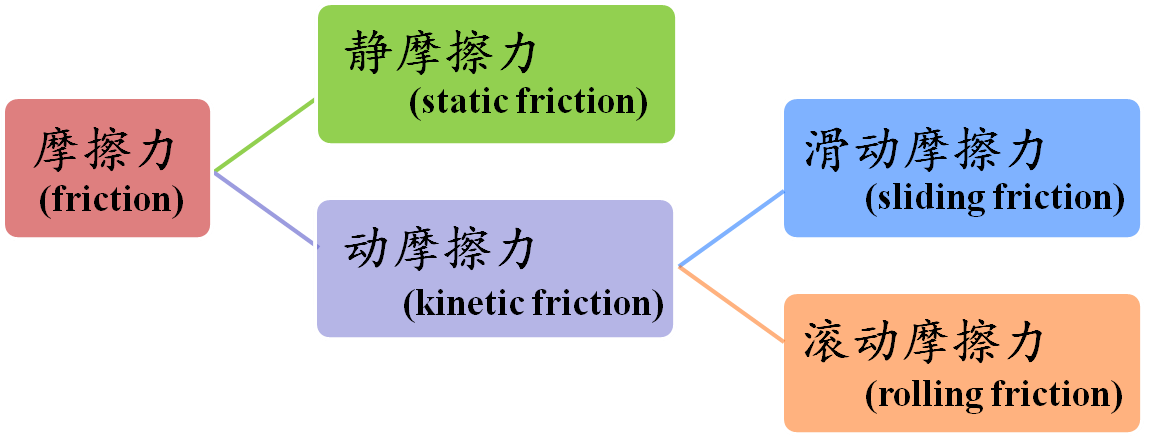 1. 静摩擦力 (static friction)
1) 定义：A物体在B物体表面有相对运动趋势时， 受到B物体表面施加的摩擦力。
施力物体
施力物体
2) 方向：
与物体相对运动趋势方向相反。
相切接触面，
v = 0
F
＊ 运动的物体可以受静摩擦力。
e.g. 传送带问题
＊ 静摩擦力可以充当动力。
fs
fs = F
3) 大小：
取值范围：0 < fs ≤ fs,max
(最大静摩擦力)
2. 滑动摩擦力 (sliding friction)
1) 定义：A物体在B物体表面相对滑动时，受到B物体阻碍它相对滑动的力。
相切接触面，与物体相对运动方向相反。
2) 方向：
3) 大小：
＊ μk: no unit
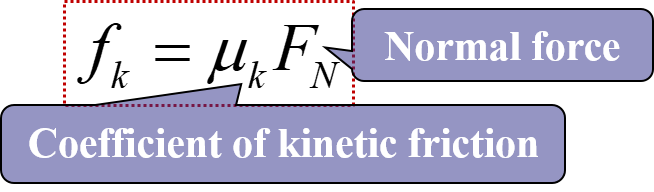 ＊ fk 略小于fs,max
3. 滚动摩擦力 (rolling friction)
定义：A物体在B物体表面滚动，产生阻碍滚动的作用。
4. 摩擦力产生条件
① 粗糙
② 接触且挤压 （即，有弹力）
③ 有相对运动（趋势）